ФГБОУ ВО Пензенский ГАУ
Информационное противодействие идеологии терроризма
План:
Информационная безопасность личности, общества и государства.
Основные формы продвижения террористической идеологии в информационной среде.
Информационный терроризм.
Причины попадания молодежи в террористические организации.
Основные принципы стратегии искоренения терроризма.
Организационно-
технические
Правовые
Экономические
Методы обеспечения ИБ
Информационная безопасность
ИБ личности
ИБ общества
ИБ государства
Объект
Субъект
Информационное противоборство
Информационное 
оружие
Информационные 
операции
Информационные 
угрозы
Информационная безопасность
Информационная безопасность – такое состояние общества, при котором обеспечена надежнаяи всесторонняя защита личности, обществаи государства от воздействия на них особого видаугроз, выступающих в форме организованных информационных потоков и направленных на деформацию общественного и индивидуального сознания.
ИБ в широком смысле охватывает интересы защищенности человека, общества и государства.
ИБ в узком смысле – это защита самой информациии каналов ее приема (передачи), а также организация защиты от применения противником информационного оружия.
Информационная безопасность
В разделе 2, пункт 5 «Концепции противодействия терроризму в Российской Федерации» дается определение системы противодействия терроризму: «Общегосударственная система противодействия терроризму представляет собой совокупность субъектов противодействия терроризмуи нормативных правовых актов, регулирующих их деятельность по выявлению, предупреждению (профилактике), пресечению, раскрытию и расследованию террористической деятельности, минимизации и (или) ликвидации последствий проявлений терроризма».
Информационная безопасность
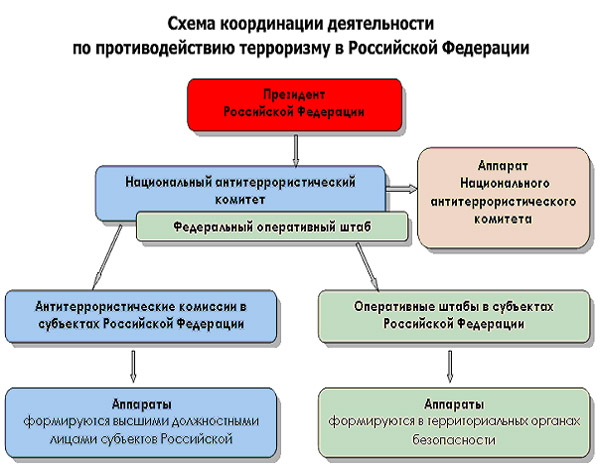 Необходимость пересмотра взглядов на проблемы формирования антитеррористической идеологии
Конфликты на межнациональной и религиозной почве, убийства общественно-политических деятелей, взрывы в общественных местах, захват заложников, погромы – все это совершается террористами с целью посеять панику, создать атмосферу социально-политической напряженности, воздействовать на органы власти для принятия ими выгодных для террористов и экстремистов решений. В этой обстановке возникла необходимость в пересмотре прежних взглядов на проблему формирования антитеррористической идеологиив целом. Она не может быть решена без научного осмысления проблемы применительно к условиям отдельного региона нашей страны на настоящем этапе ее развития, без опережающих теоретических исследований и выработки научно-обоснованных рекомендаций.
Основные формы продвижения террористической и экстремистской идеологии в информационной среде:
культивирование экстремизма;
насилие (террор);
религиозный фундаментализм;
сепаратизм;
национализм;
шовинизм и т. д.
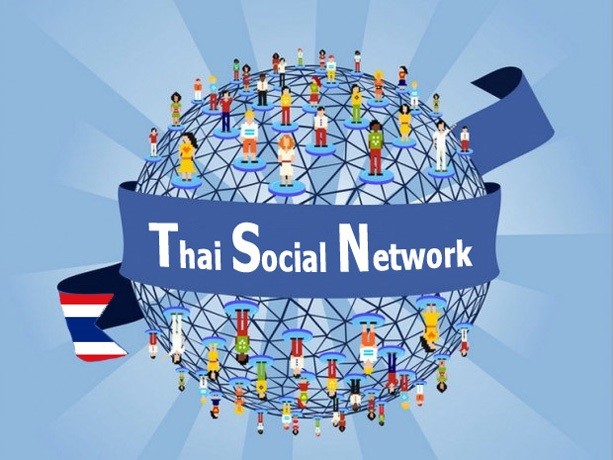 Анализ информационной обстановки в сети
Содержание основных ресурсов по продвижению идеологии насилия:
носит наступательный характер;
имеет хорошую теоретическую базу;
продуманный спектр воздействия на пользователя.
Происходит популяризация образа террориста-«героя», в первую очередь в республиках, где традиционной религией является ислам.
Анализ информационной обстановки в сети
Традиционный терроризм (например в начале 20 века) не угрожал обществу как таковому и не затрагивал основ его жизнедеятельности. 
Современный (высокотехнологичный) терроризм продуцирует системный кризис в любом государстве.
Информационный терроризм ‒ терроризм с использованием информационного оружия ‒ представляет собой наиболее реальную угрозу как для отдельных развитых стран, так и для всего мирового сообщества.
Необходимые и последовательные действия:
компетентностный и научный подход;
профессиональная организация прогнозирования;
ранняя и своевременная диагностика;
научно-технологическая экспертиза;
выявление новейших факторов риска;
нейтрализация сфер и зон террористической деятельности.
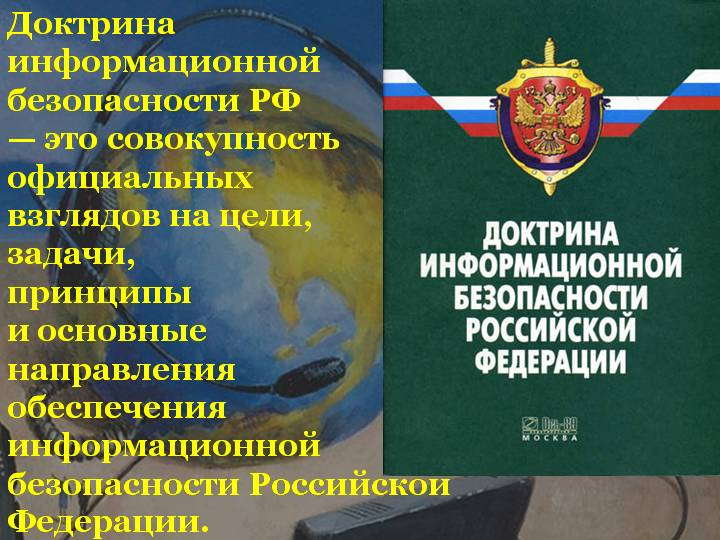 Доктрина информационной безопасности РФ
Доктрина в число источников угроз информационной безопасности РФ относит деятельность международных террористических организаций. Глобальная информатизация привела к тому, что современное общество приобретает практически полную зависимость от состояния информационной инфраструктуры, включающей в себя объединение различных систем связи, телекоммуникационных средств, баз данных и информационных систем, принадлежащих государству, негосударственному секторы экономики, организациям, гражданам.
Федеральный закон «О противодействии терроризму»от 6 марта 2006 г. № 35-ФЗ относит к террористической деятельности информационное или иное пособничествов планировании, подготовке и реализации террористического акта, а также пропаганду идей терроризма, распространение материалов или информации, призывающих к осуществлению террористической деятельности либо обосновывающих или оправдывающих необходимость осуществления такой деятельности.
В практике информационного терроризма (как и любого другого) главное состоит в том, чтобы террористический акт имел опасные последствия и получил большой общественный резонанс. Как правило, действия информационных террористов сопровождаются угрозой повторения террористического акта без указания конкретного объекта.
Проект конвенции ООН «Об обеспечении международной информационной безопасности»
Выработка единых подходов к прекращению функционирования интернет-ресурсов террористического характера.
Установление и расширение обмена информацией об угрозах совершения компьютерных атак, о признаках, фактах использования сети Интернет в террористических целях.
Выработка законодательных мер, для того чтобы позволить компетентным органам следственные, розыскные и иные мероприятия.
Выработка законодательных мер, гарантирующих доступ на территорию государства-участника к отдельным частям информационной инфраструктуры.
Основные причины попадания молодежи в секты и террористические организации:
повышение уровня жизни и одиночество;
переломный возраст;
боязнь ответственности;
поиск легких путей;
стремление вырваться из домашней атмосферы;
отсутствие знаний;
укрепляющаяся у молодежи привычка быть марионеткой;
глубокая дифференциация социальных и этнических групп, поляризации их интересов, маргинализация части населения;
безработица;
низкий уровень привлечения финансовых вложений в регион и, как следствие, слабое развитие производства и промышленности;
низкое энергетическое обеспечение региона;
коррупция и клановость;
небольшое количество программ экономической помощи и экономического стимулирования молодежи (стипендии, гранты, субсидии).
Выделяются следующие группы социально-психологических проблем, характерные для молодежи из постконфликтных регионов:
Мотивационно-потребностная сфера – выход на первый план самых насущных жизненных потребностей и невозможность удовлетворения ведущих социальных потребностей (отсутствие работы и социального признания) приводит к резкому падению самооценки и снижению уровня притязаний.
Эмоциональная сфера – от безразличия, подавленности, потери интереса к жизни, заторможенности, переходящейв апатию и депрессию, до раздражительности, агрессивности, неконтролируемых вспышек гнева. У старшеклассников из постконфликтных регионов отмечается повышенная тревожность, возбудимость, резкие перепады настроения, различные формы страхов, суицидальные наклонности.
Познавательная сфера – расстройства всех основных познавательных процессов – нарушения памяти, внимания, восприятия, отвлекаемость, расстройства мышления.
Выделяются следующие группы социально-психологических проблем, характерные для молодежи из постконфликтных регионов:
Психосоматические заболевания и симптомы – головные боли, головокружения, расстройства желудочно-кишечного тракта, мышечно-суставные боли, одышка, астматический бронхит, повышенная утомляемость. 
Серьезные проблемы обнаруживаются в области межличностного взаимодействия, как в супружеских отношениях и отношениях с детьми, так и в сфере взаимодействия с представителями другой и в общении с представителями собственной культуры.
Мысли о будущем, потеря смысла жизни, социальная незащищенность, неверие в то, что можно гарантировать в будущем детям жизнь без военных конфликтов, порождают проблемы экзистенциального плана, в основном у наиболее образованной и интеллектуально развитой части населения.
Методы управления человеком
Психология – многогранная наука. 
И искусство манипуляции – этому прямое доказательство.

 Существует огромное количество методов, с помощью которых можно научиться управлять человеком.
Формы и методы противодействия идеологии терроризма
Правовые методы обеспечивают нормативно-правовую базу для работы органов государственной власти и органов самоуправления во всех субъектах РФ по противодействию идеологии терроризма.
Остальные методы, в реализации которых могут принимать непосредственное участие органы власти и органы местного самоуправления, можно охарактеризовать следующим образом:
Политические (нормализация общественно-политической ситуации, разрешение социальных конфликтов, снижение уровня социально-политической напряженности, осуществление международного сотрудничества в области противодействия терроризму);
Социально-экономические (оздоровление социально-экономической ситуации в отдельных регионах и выравнивание уровня развития регионов, сокращение маргинализации населения, уменьшение имущественной дифференциации, обеспечение социальной защиты населения);
Формы и методы противодействия идеологии терроризма
Информационно-пропагандистские (разъяснение сущности и опасности терроризма, оказание воздействия на граждан (групп граждан) с целью воспитания у них неприятия идеологии насилия и привлечения их к участию в противодействии терроризму);
Культурно-образовательные (формирование социально значимых ценностей в обществе и воспитание толерантности).
Технологии убеждения как компонент противодействия идеологии терроризма
Результативные в плане формирования ценностно-смысловых ориентаций подрастающего поколения технологии:
эмоциональный резонанс ‒ способ создания у широкой аудитории определенного настроения с одновременной передачей пропагандистской информации. Эмоциональный резонанс позволяет снять психологическую защиту, которую на мыслительном уровне выстраивает человек, сознательно пытаясь оградиться от пропагандистского воздействия;
социальная индукция ‒ эмоциональное заражение;
Технологии убеждения как компонент противодействия идеологии терроризма
Результативные в плане формирования ценностно-смысловых ориентаций подрастающего поколения технологии:
фасцинация  как условие повышения эффективности воспринимаемого материала благодаря использованию сопутствующих фоновых воздействий. Наиболее часто фасцинация используется в театрализованных представлениях, игровых и шоу-программах, политических и религиозных мероприятиях и т. п. для заражения людей в толпе особым эмоциональным состоянием. На этом фоне передается соответствующая информация, причем нужно стремиться к тому, чтобы ее не было слишком много. (Голосуй или проиграешь!);
фиксация на авторитетах. Большинство людей склонно к подражательному поведению, ориентируясь в своих поступках на действия авторитетных для них лидеров.
При использовании методов убеждающих воздействий транслятор должен учитывать следующие рекомендации:
респонденты в процессе формирования антитеррористического мышления решают и осваивают проблемы, имеющие для них определенную личностную ценность;
транслятор чувствует себя по отношению к респондентам конгруэнтно, то есть проявляет себя таким человеком, какой он есть, выражая себя свободно;
транслятор проявляет положительное отношение к респондентам, принимает их такими, каковы те есть;
транслятор проявляет смысловую эмпатию к респонденту, что означает способность проникать в его внутренний мир, понимать его ценности и личностные смыслы, смотреть его глазами, оставаясь при этом самим собой;
транслятор играет роль помощника и стимулятора личностно-центрированного респондента, создаетпсихологический комфорт и свободу для него, установки антитеррористического мышлениядолжны быть на его смысложизненных ценностях и перспективах развития.
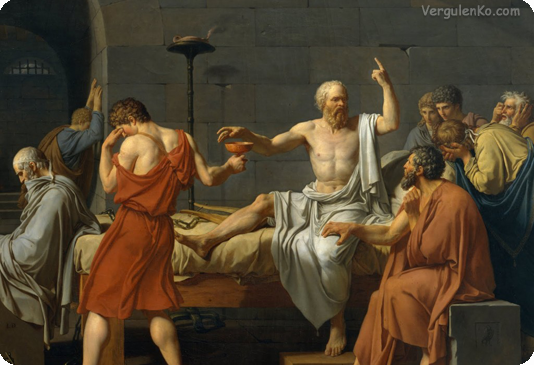 Основные элементы системы организационного обеспечения ИБ:
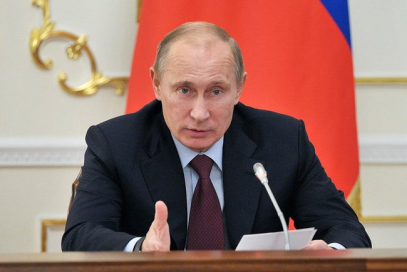 Президент РФ;
Совет Федерации Федерального Собрания РФ;
Государственная Дума Федерального Собрания РФ;
Правительство РФ;
Совет Безопасности РФ;
федеральные органы исполнительной власти;
межведомственные и государственные комиссии, создаваемые Президентом РФ и Правительством РФ;
органы исполнительной власти субъектов РФ;
органы местного самоуправления;
органы судебной власти;
общественные объединения;
граждане, принимающие в соответствии с законодательством участие в решении задачобеспечения ИБ.
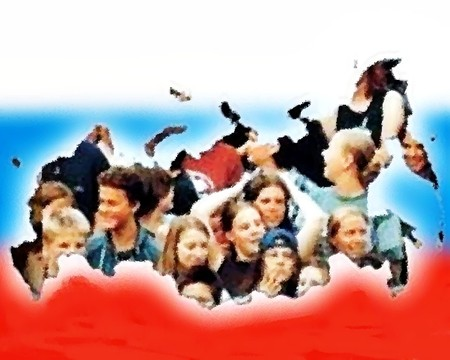 Основные принципы стратегии искоренения терроризма:
Пробуждение в людях религиозного чувства.
Использование жизненно состоятельной и глобальной идеи, а не так называемой «национальной».	
Развитие психики людей и общества под воздействием киноискусства, СМИ и др.
Литература:
Петров, С. В. Информационная безопасность: учеб. пособие / С. В. Петров, И. П. Слинькова, В. В. Гафнер, П. А. Кисляков. – Новосибирск : АРТА, 2012. – 296 с. 
Сазонов, В. Ф. Манипуляция человеком : учеб.-метод. пособие / В. Ф. Сазонов. – Рязань : РГУ, 2007. – 56 с. 
Скворцов, В. Н. Профессиональная этика / В. Н. Скворцов . – Томск : Изд-во ТПУ, 2006. – 180 с.
Концепция противодействия терроризму в Российской Федерации, утвержденная Президентом Российской Федерации 9 октября 2009 г. Пр-2640 // Национальный портал противодействия терроризму «Россия Антитеррор». – Режим доступа: http://antiterror.ru/about/.